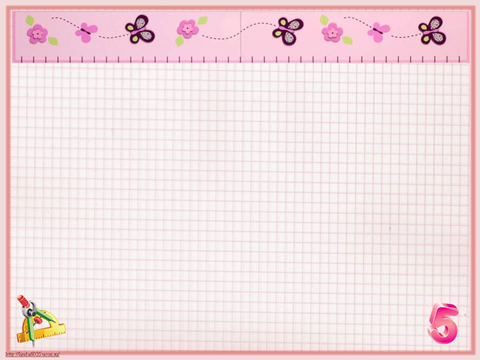 Мы пришли сюда учиться,
Не лениться, а трудиться,
Только тот, кто много знает,
В жизни что – то достигает.
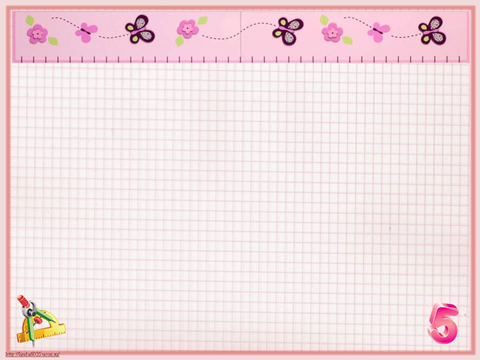 4 апреля.
Классная работа.
582
583
584
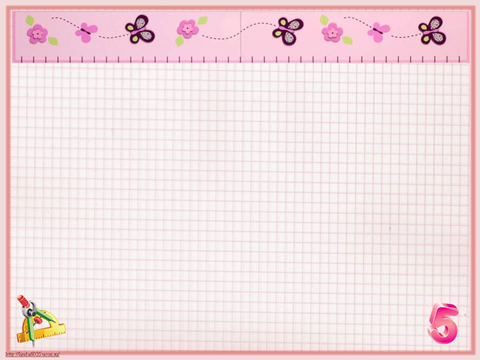 Назовите число, в котором:
6 сотен 5 десятков 4 единицы
654
2 сотни 7 единиц
207
3 сотни 4 десятка
340
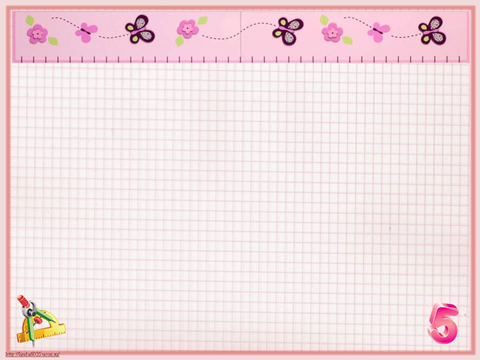 340
599
200
457
660
350
80
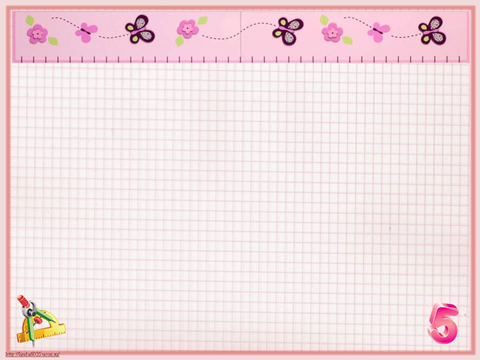 Дед поймал 20 рыбок, а внук – 10. Во сколько раз дед поймал рыб больше, чем внук?
20 : 10 = 2 ( р.)
В селе 3 школы, а в городе в 10 раз больше. Сколько школ в городе?
3 . 10 = 30 ( шк.)
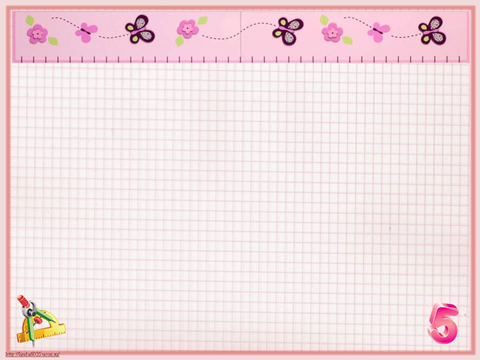 Скорость самолёта 800 км/ч, скорость автомобиля в 10 раз 
меньше. Какая скорость автомобиля?
800 : 10 = 80 ( км/ч)
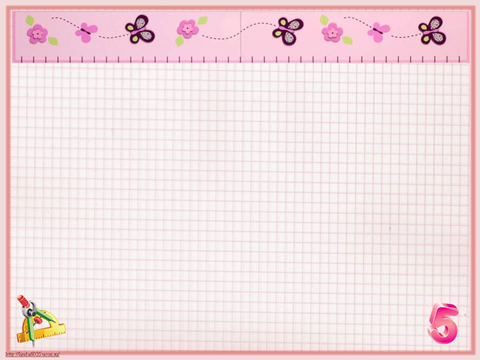 635
=
600
+
30
+
5
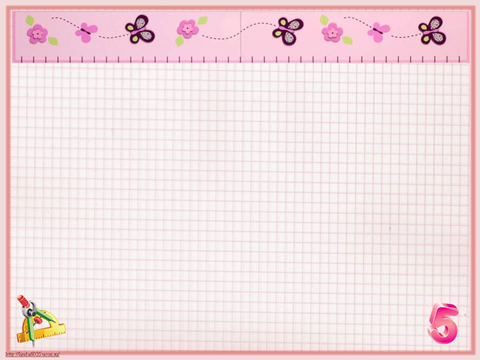 Представление трёхзначного числа в виде
суммы разрядных слагаемых
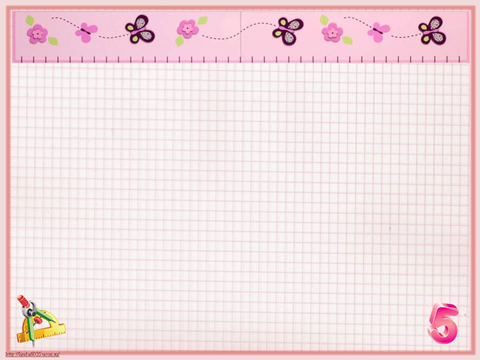 309 =
296 =
124 =
981 = 
783 = 
230 =
300 + 9
200 + 90 + 6
100 + 20 + 4
900 + 80 + 1
700 + 80 + 3
200 + 30
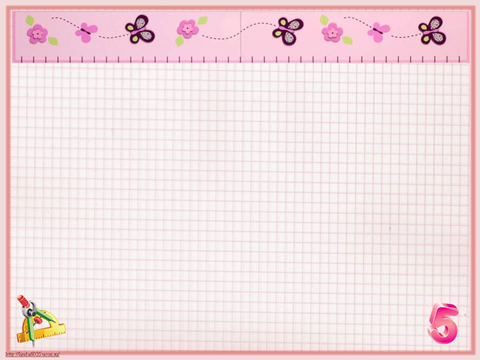 245 =
591 =
210 =
513=
842 = 
454 =
200 + 40 + 5
500 + 90 + 1
200 + 10
500 + 10 + 3
800 + 40 + 2
400 + 50 = 4
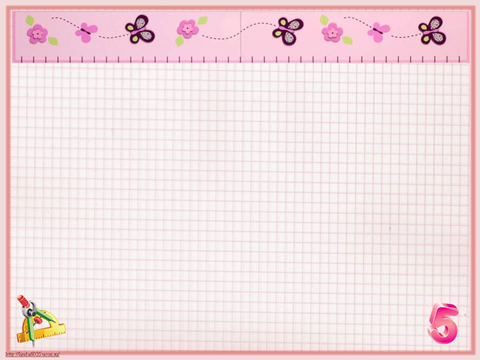 14 кг
?
8 к. по 3 кг.
1) 3 . 8 = 24 ( кг) – всего собрала
2). 24 – 14 = 10 (кг)
Ответ: 10 кг.
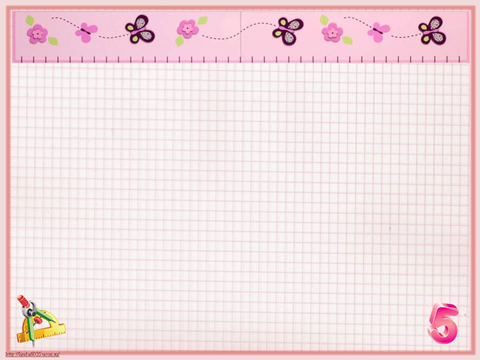 На уроке  мне …
- было всё понятно;
- было трудно;
- прибавилось знаний …
- пришлось задуматься …
- могу рассказать другим …
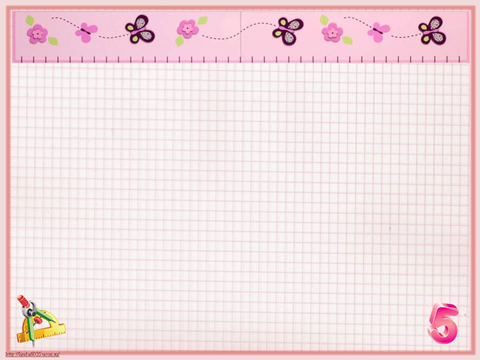 Молодцы!